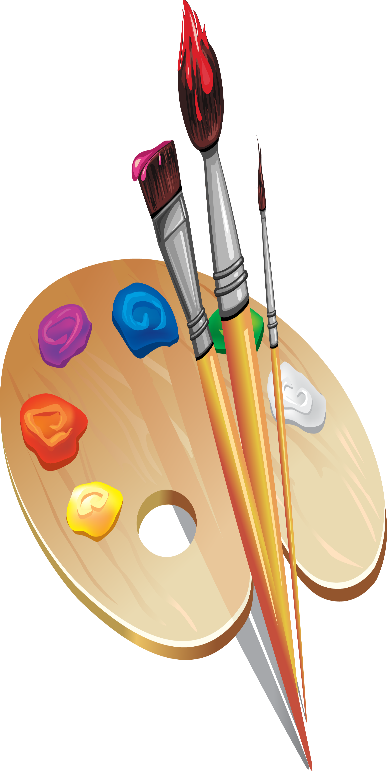 КАКИЕ БЫВАЮТ ДОМА?
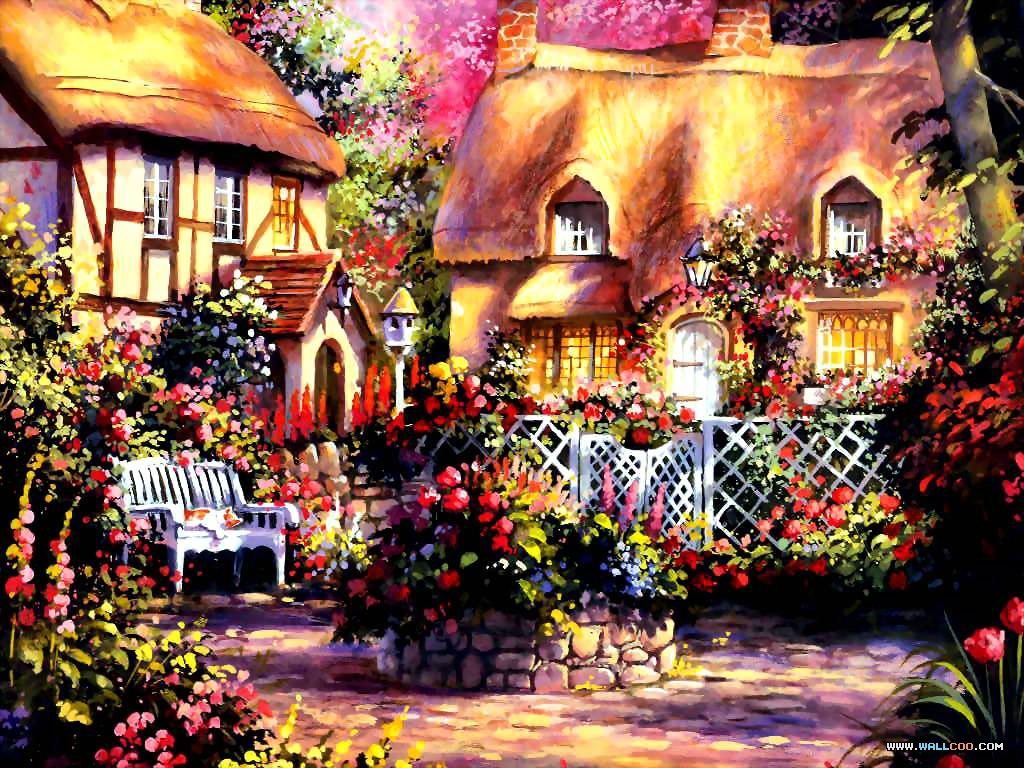 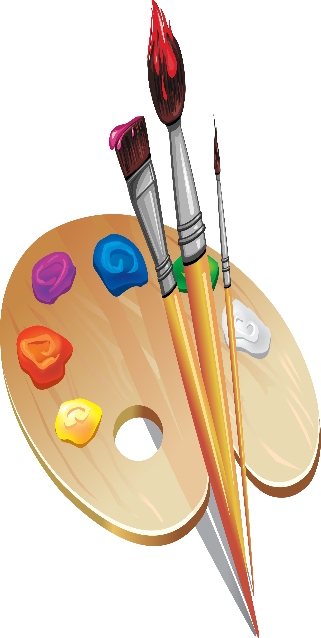 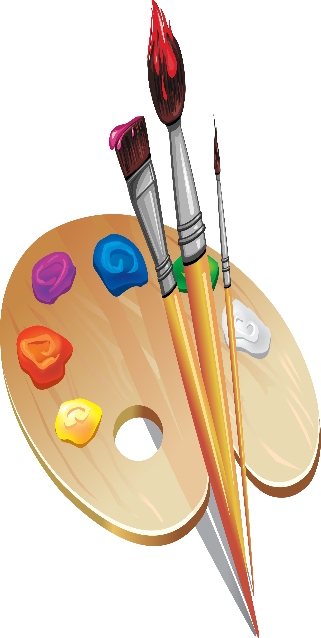 ДОМА БЫВАЮТ ДЕРЕВЯННЫЕ
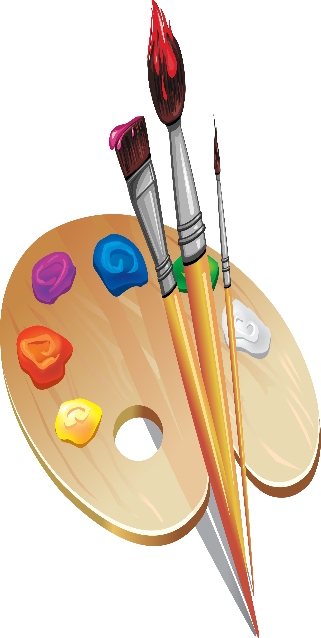 ДОМА БЫВАЮТ КИРПИЧНЫЕИ КАМЕННЫЕ
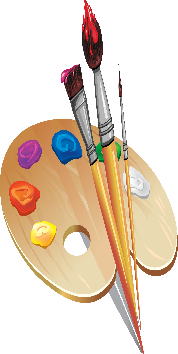 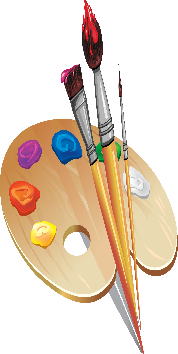 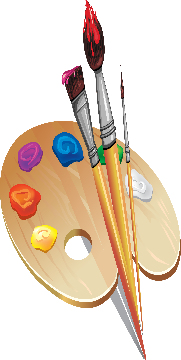 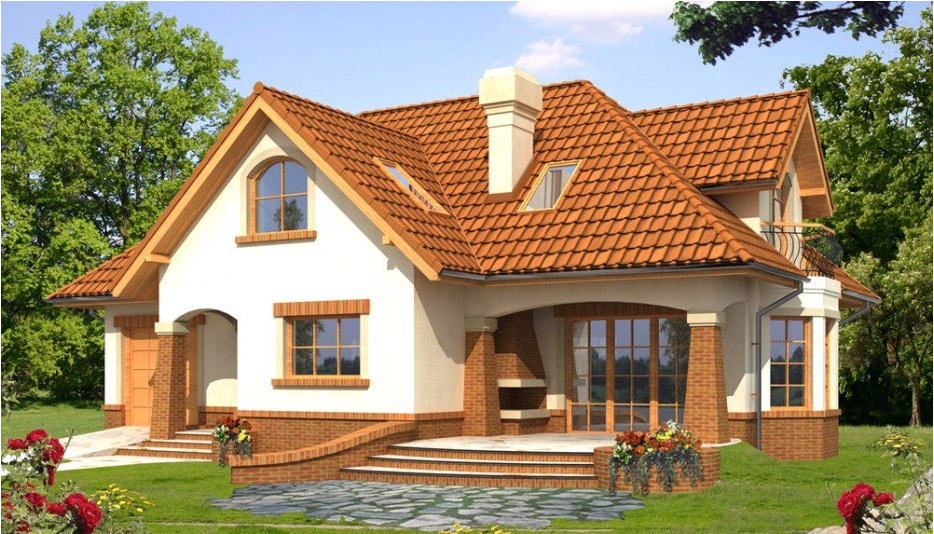 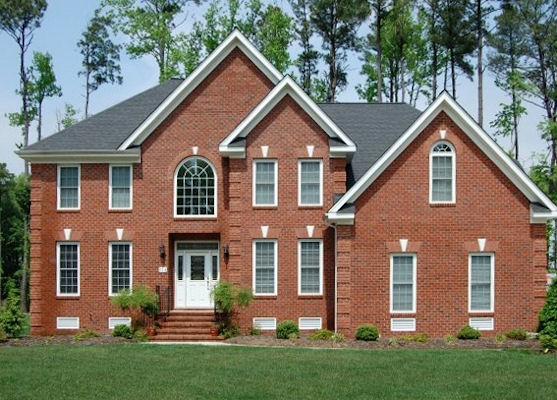 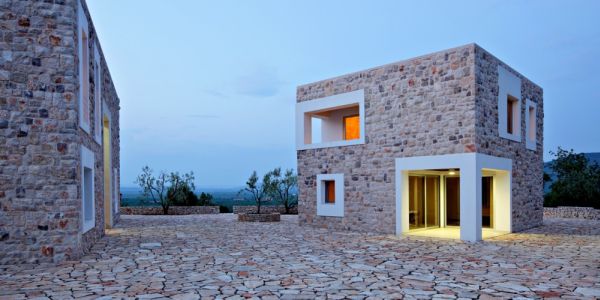 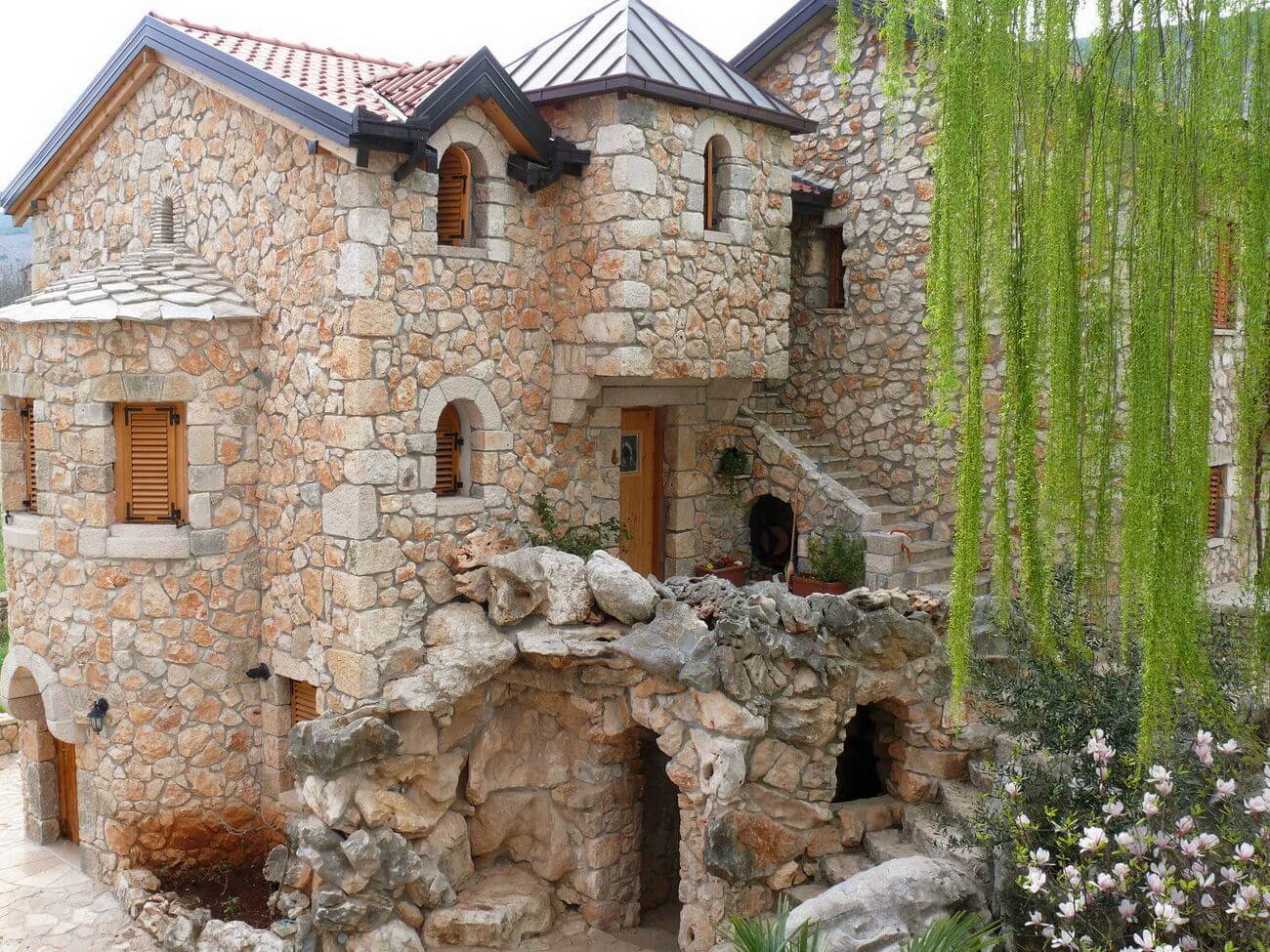 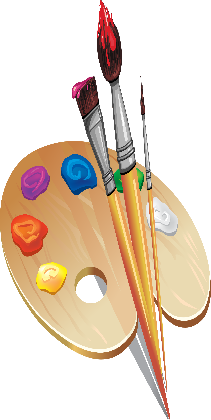 ДОМА БЫВАЮТ ПАНЕЛЬНЫЕ
ДОМА БЫВАЮТ НЕОБЫЧНЫЕ
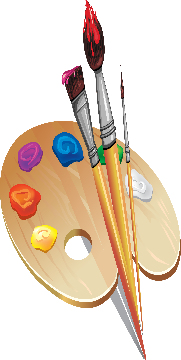 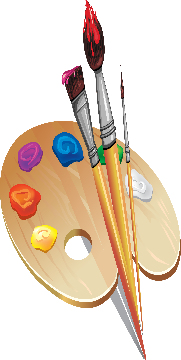 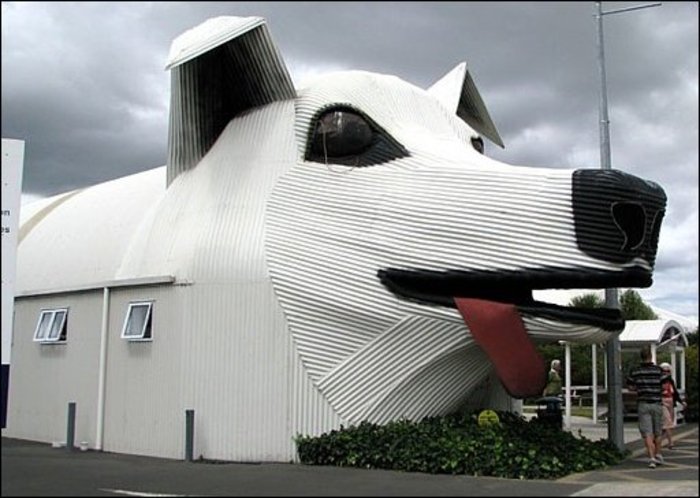 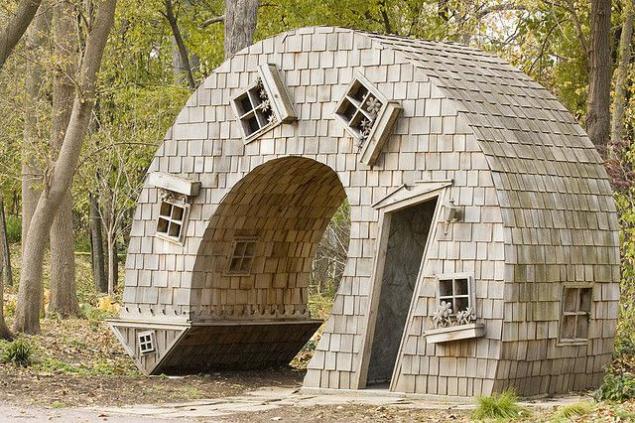 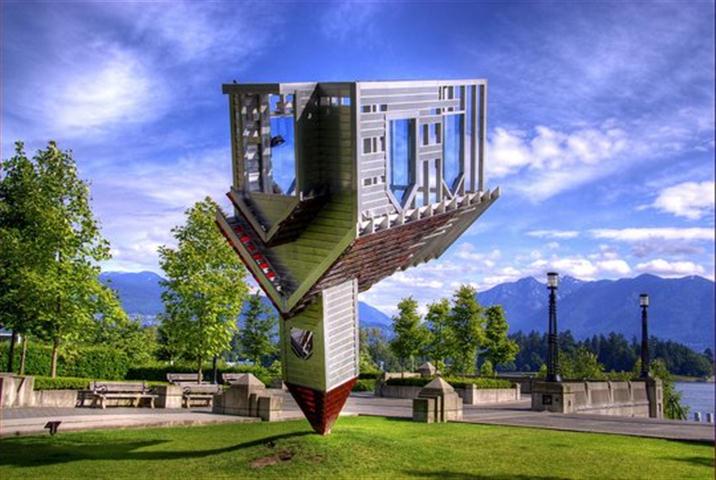 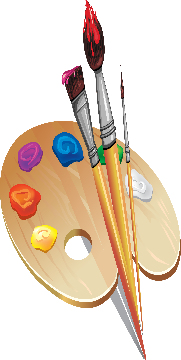 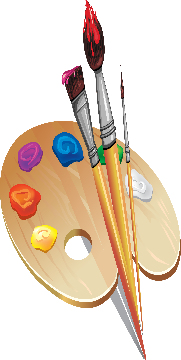 Пузырьковый дом Пьера Кардена во Франции
Дом-камень на севере Португалии
Дом-улитка в Болгарии
Дом-ботинок, США
Дом-раковина в Мексике
БЫВАЮТ ХИЖИНЫ
ДВОРЦЫ
И ОБЫЧНЫЕ ДОМА
ДОМА БЫВАЮТ РАЗНЫЕ
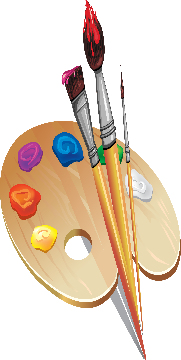 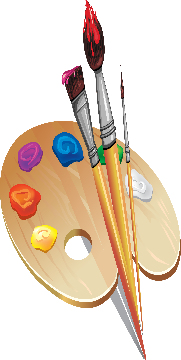 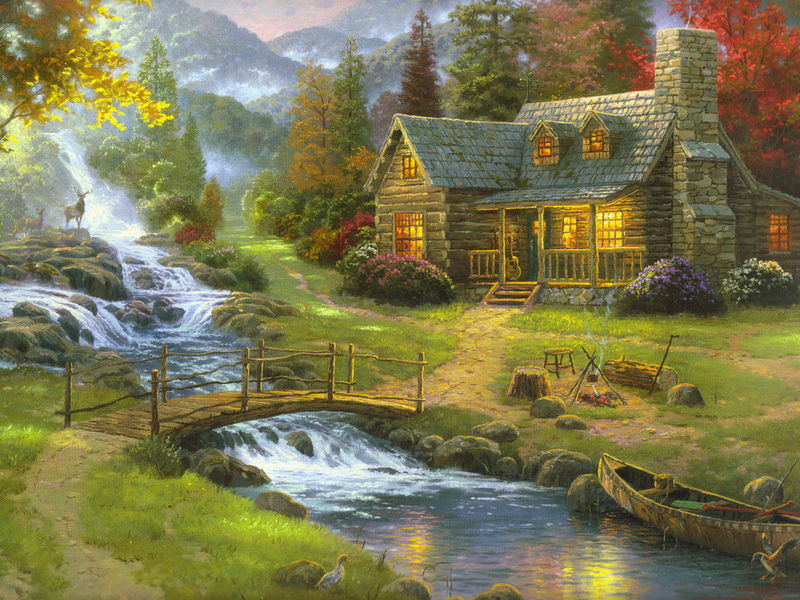 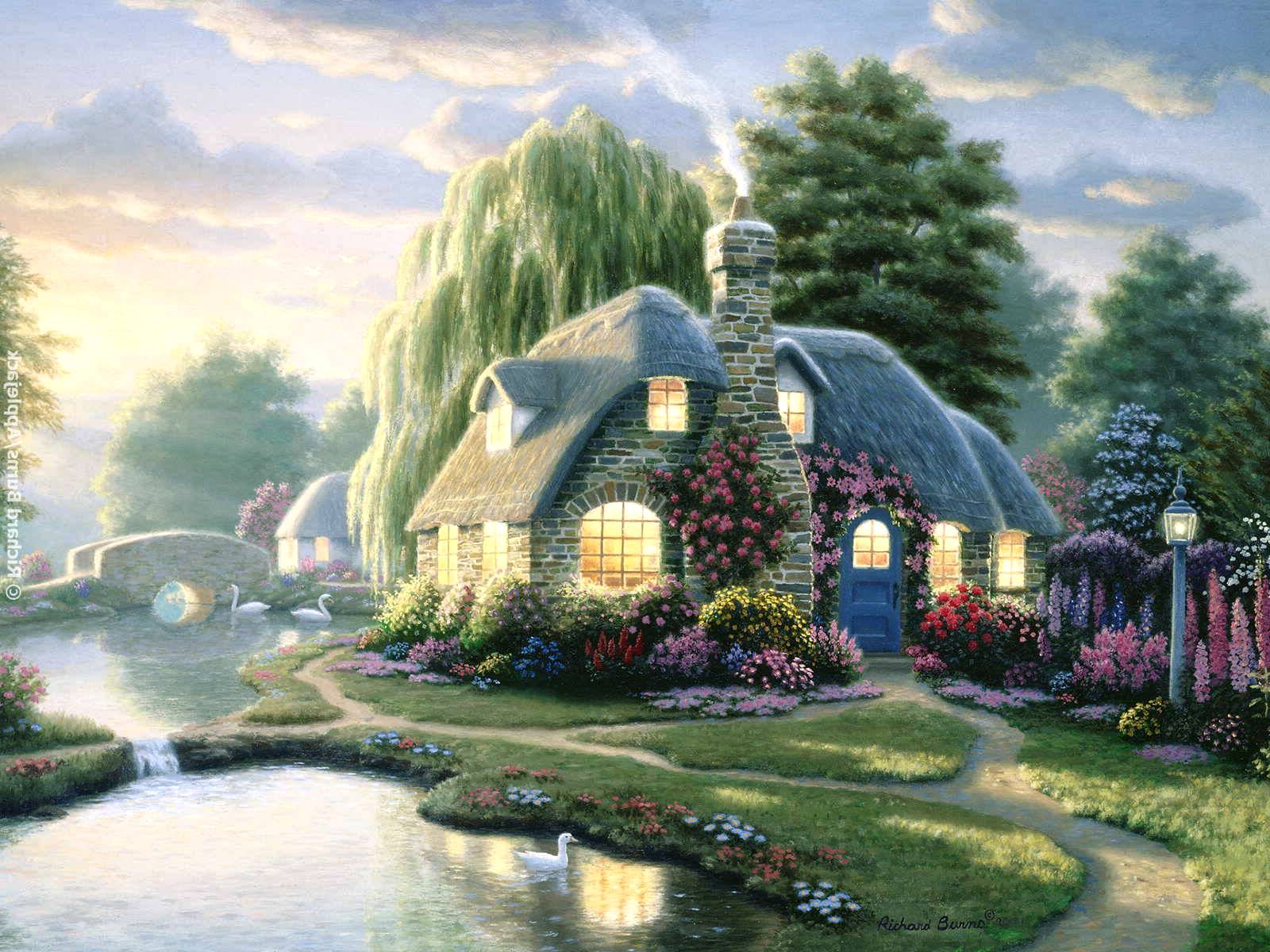 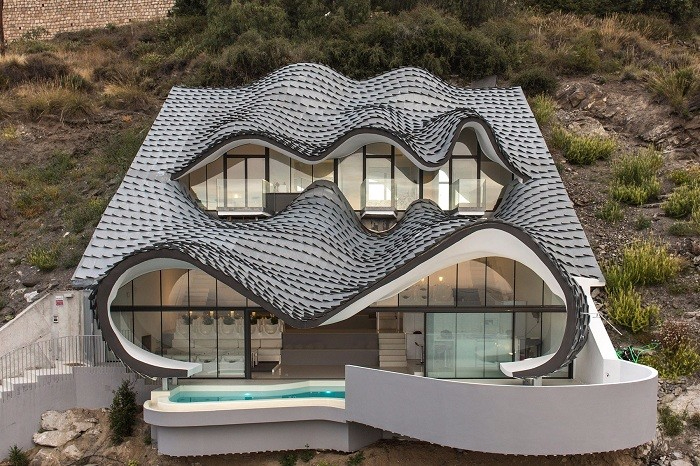 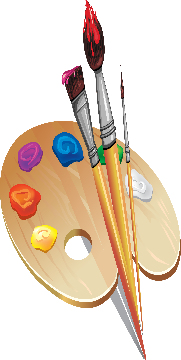 НО ТЫ МОЖЕШЬ НАРИСОВАТЬ СВОЙ УНИКАЛЬНЫЙ ДОМ
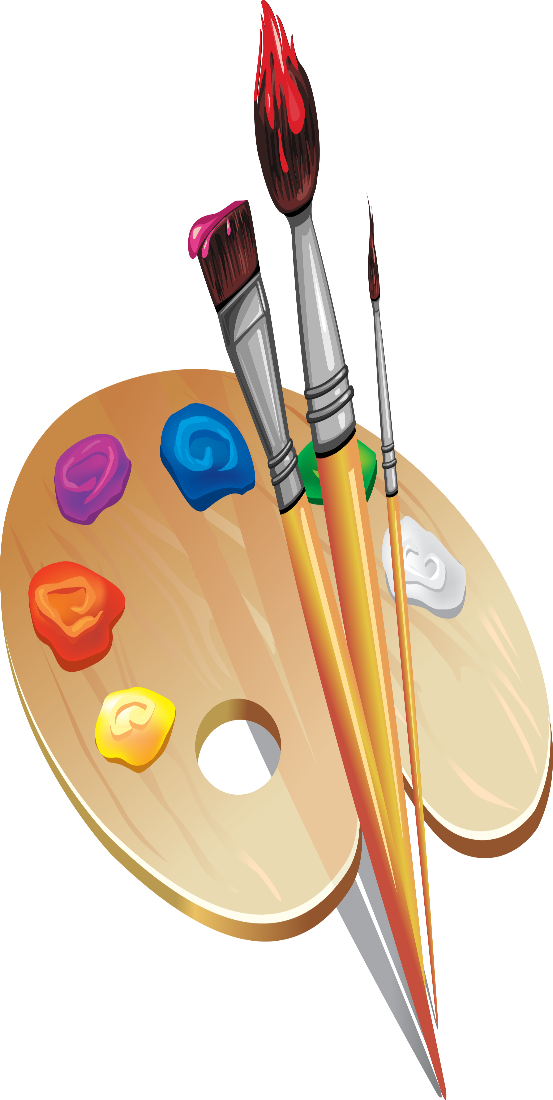 ИСПОЛЬЗУЙ СВОЮ ФАНТАЗИЮ!
ТВОРИ КРЕАТИВНО!
МЫСЛИ ПОЗИТИВНО!
БЕРИ КРАСКИ, КИСТИ И АЛЬБОМ
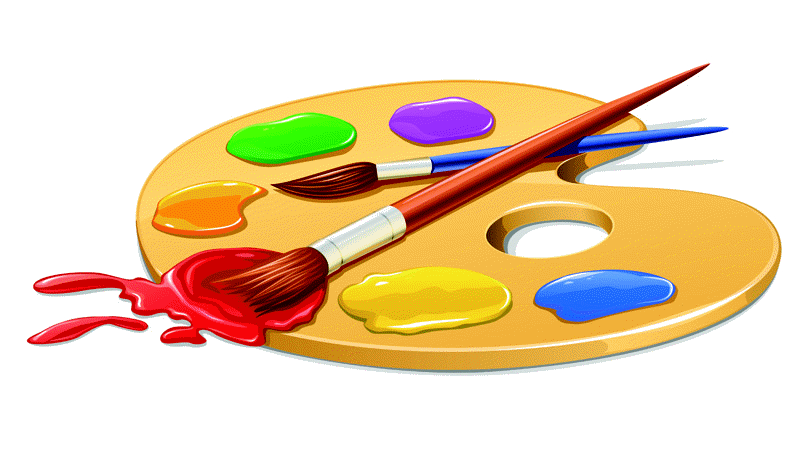 И У ТЕБЯ ВСЁ ОБЯЗАТЕЛЬНО ПОЛУЧИТСЯ!
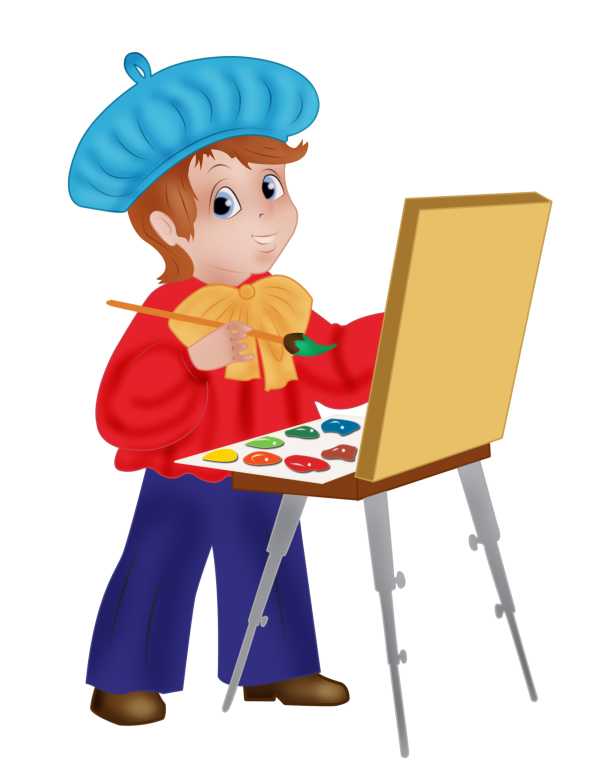 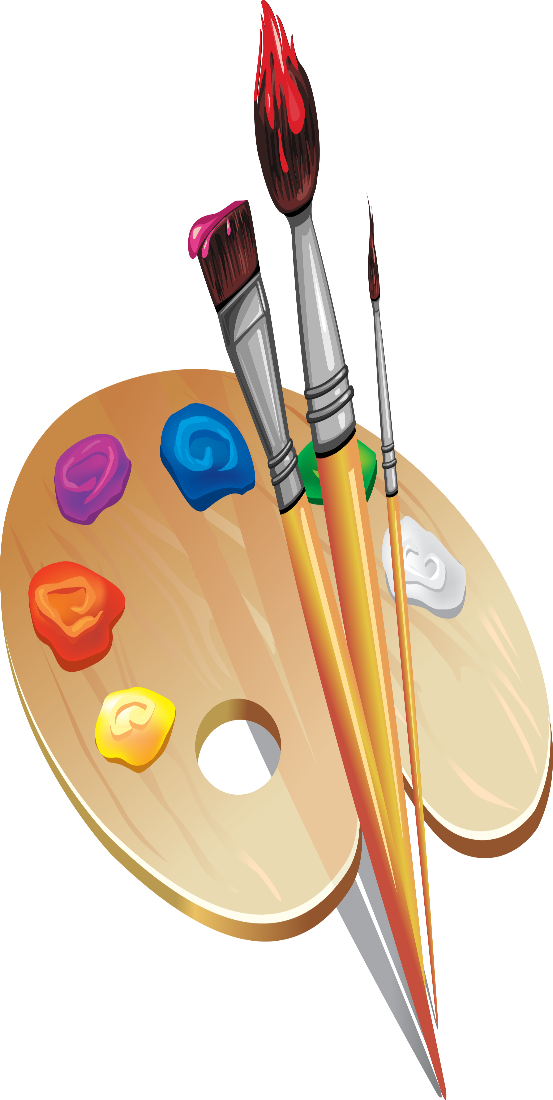